Rotary Club of London South 

PURPOSE 

 “Support youth and other vulnerable community members, and have a positive impact through programs both locally and internationally”
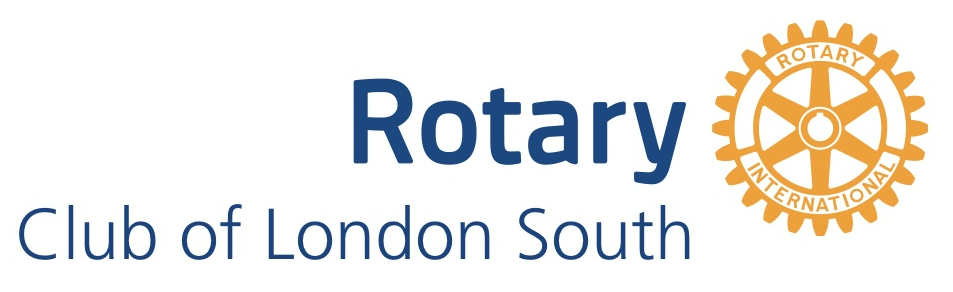 Rotary Club of London SouthWorking Group on Projects and Approvals
RCLS Board Presentation

June 2023
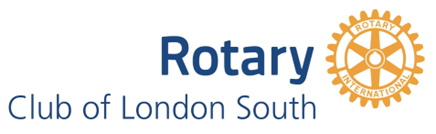 2020 Strategic Review Input
RCLS PURPOSES 
Undertake tightly focused projects, locally and internationally, that can make a difference socially, economically and culturally, and, that gain recognition for our Club and Rotary International 
Support youth and other vulnerable community members, and have a positive impact through programs, both locally and internationally
Sustain a reputation as a hard-working, high energy, strong fellowship Club which will attract new members and retain members

Projects
The breakout feedback to the plenary for the Purposes session emphasized an important point wrt the first Purpose stated above.  There is a desire for “simplicity of projects”. The sense was that the Club should have one or two major projects and reduce the number of little projects or cheque writing projects. There was discussion that the reputation of the Club could be for supporting communities with projects.  There was an interest in partnering with other clubs.
Also “sweat equity” by members does not necessarily mean sweating.  It simply means participating and supporting the Club’s projects or fundraising e.g. selling ornaments, flipping pancakes, etc.
Issues addressed by the Working Group 
Develop an understanding of, and definition for, Rotary Club of London South (RCLS) projects.
Develop an understanding and definition for other organizations’ projects which RCLS could sponsor.
Review and assess the current RCLS development and approval process for the two standing committee’s budgets.
Review current assessment/evaluation process for RCLS potential projects.
Develop an understanding of the current sources of funds for RCLS.
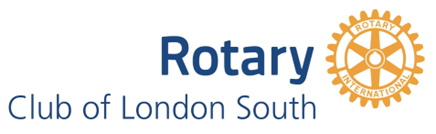 Develop an Understanding of, and definition for, Rotary Club  of London South (RCLS) Projects

Definition – an activity or initiative which will not occur without support by RCLS.  The project shall be approved by the RCLS membership and can extend over a defined, or open, period of time. It will also have a pre-determined total financial commitment from RCLS funds, for the entire project, on an annualized basis.
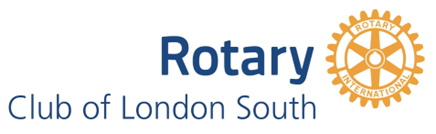 Background – Support by RCLS for a project can be in the form of: - monetary funds (RCLS dollars or Rotary Grants) - volunteer time - insurance coverage Added funding and volunteer time support for a project, could come from members themselves, and non-RCLS member parties.
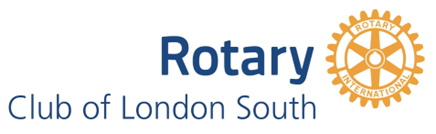 Currently the following are RCLS Projects:
 
Keep London Warm (monetary funds, volunteer time) plus (Canada Helps)
Community Fridge London (insurance, volunteer time, monetary funds) plus (Canada Helps)
Integrated Water and Menstrual Hygiene Management Project (monetary funds, volunteer time) plus (Canada Helps)
Thanksgiving Turkeys (monetary funds, volunteer time)
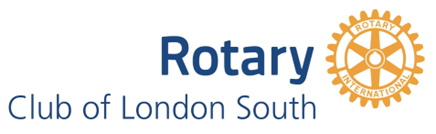 Project Approval    


A potential RCLS project can be created by either a standing committee submitting a resolution to the Board and membership, or by an individual submitting a resolution. RCLS by-law Article 8 shall be employed.
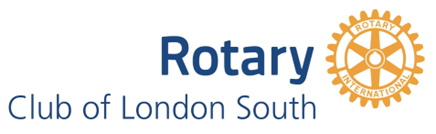 2.  Develop an understanding and definition for other organizations’ projects which RCLS could sponsor.



Definition – an activity or project owned or managed by another organization, which RCLS sponsors by providing financial support, and/or, volunteer time.
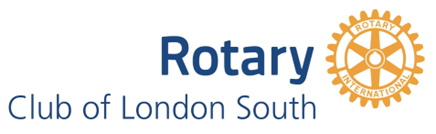 Background - Some such organizations which RCLS currently sponsors are:
Shelter Box
Guatemala Literacy
Sleeping Children 
Salvation Army Kids Camp 
White Oaks Breakfast program 
Rotary Habitat Home
Science Fair
Student backpacks 
RYLA
Etc.
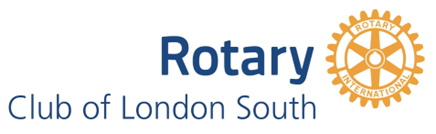 3.  Review and assess the current RCLS development and approval process for the two standing committee’s budgets.

The current budget approval process is included in the RCLS By-laws, and can be consolidated as follows:
Article 10 Finances 

Article 9.2   Other Chairs and Representatives

Article 5 Meetings
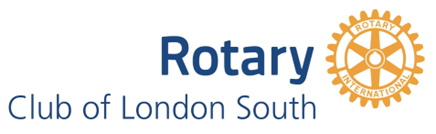 Standing Committee Budget Approval

In its review the WG determined the current approval process does not provide adequate and sufficient guidance with regard to the following:
Recommendation – The Treasurer should provide to the Board the funds available based on the end of the prior year’s financial statement.
Recommendation – the club’s final decision on this WG report should provide the guidance for what is a RCLS Project versus what is a Sponsorship.
Recommendation – RCLS Projects should be funded first, with the balance of funds provided to the standing committees for Sponsorship funding.
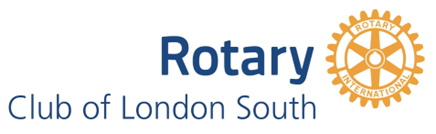 Standing Committee Budget Approval

If a standing committee has not committed all funds in its annual budget prior to initial RCLS approval, how are the balance of funds (referred to as contingency funds) managed?   
Can the committee spend those funds as it subsequently determines, with no additional RCLS approval?  Recommendation – up to $3000.
If approval is required, how is it to be done?
      Recommendation – require Board approval.
If a committee decides to alter the approved budget to reduce spending on a RCLS project and re-direct the funds to another initiative, does that change require a RCLS approval?  Recommendation – the proposed change to the spending on an approved  RCLS  
      project shall follow the Article 8, Resolutions by-law process.
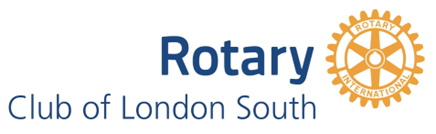 4.    Review current assessment/evaluation process for RCLS potential projects.


Each standing committee has criteria that are being used to assess or evaluate potential initiatives it could support.
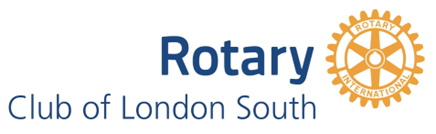 Current assessment/evaluation process for RCLS potential projects.

The criteria are useful tools. The ability to employ them with a clear understanding of the distinction between whether the committee is considering an initiative, a potential RCLS project or a sponsorship of another organization would be beneficial.
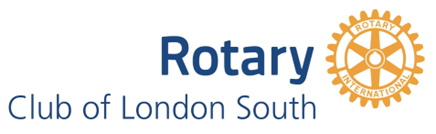 5.   Develop an understanding of the current sources of funds for RCLS.
 
Fundraising – RCLS fundraising currently includes 
Ornament sales 
Donations by RCLS members (often for a specific project) 
Rotary Grants
Donations by others e.g. insurance companies for the London Warms project 
Raffle Box 50/50 Draws
Special sales e.g. Elton John tickets.
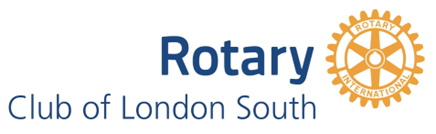 Current Sources of Project and Sponsorship Funds for RCLS


The total funds raised has tended to decline over the past years due to: 

Most recently, the lockdown and contact restrictions from COVID. 
The reduced number of club members. 
Perhaps some burnout by club members.
The limited number of club members who volunteer for
     fundraising stints.
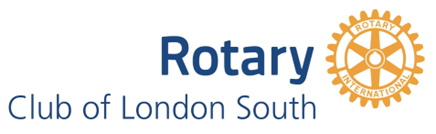 Current Sources of Project and Sponsorship Funds for RCLS

Ornament Sales - Recommendation - There should be an assessment of the sales history of the ornaments struck to date, in order to determine what has influenced or caused the best sellers. This could assist with picking future winners.  
Recommendation – the ad hoc Ornament Committee should evaluate and recommend to the club alternate ways of discounting or otherwise promoting the sale of the inventoried ornaments. 

Raffle Box - Recommendation - The Raffle Box should receive 
periodic review to assess its continued viability and value.
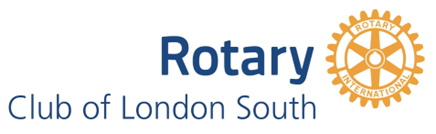 Overall Observations and Recommendations from the Working Group
 
RCLS should continuously recognize and promote its primary PURPOSE: 

 “Support youth and other vulnerable community members, and have a positive impact through programs both locally and internationally.”
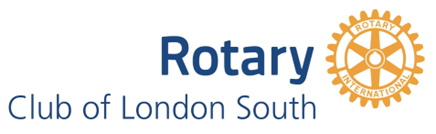 RCLS should act immediately on the results and recommendations of the Working Group on Projects and Approvals report, once approved by RCLS.

RCLS should recognize our more limited membership resources and re-think our total fundraising goals.

RCLS should make a decision to focus on a specific, total club membership supported, fundraising initiative.

RCLS should focus its resources on its projects first and sponsorships second.
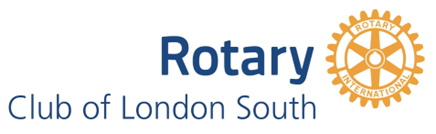